Tehnologija
Pripremili učenici 5. a razreda, OŠ Viktor Car Emin Donji Andrijevci
Tehnologija
Tehnologija je nastala od grčke riječi technologija. Kada netko govori o tehnologiji onda se tu misli i na mašine,  aute, računala… Svakim danom tehnologija postaje sve dostupnija svima nama.
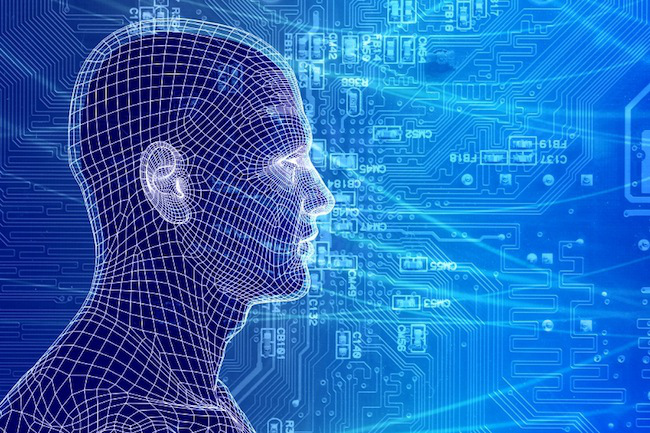 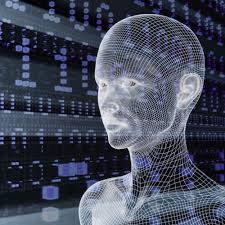 Razvoj tehnologije
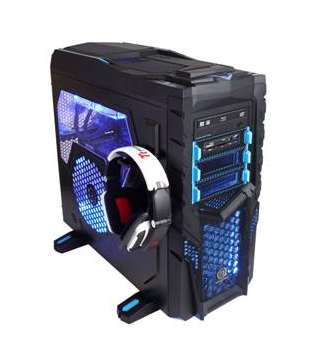 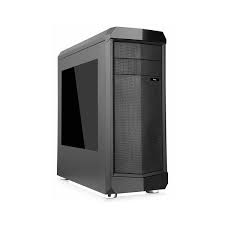 Prijenosno računalo
Prijenosno računalo je vrsta računala koje je pronosivo i  ima vrlo male dinmenzije. Prijenosno računalo napaja baterija. To računala su  3 u 1, to jest imaju: monitor,računalo i tikpovnicu. Kučište prijenosnog računala je sklopivo.
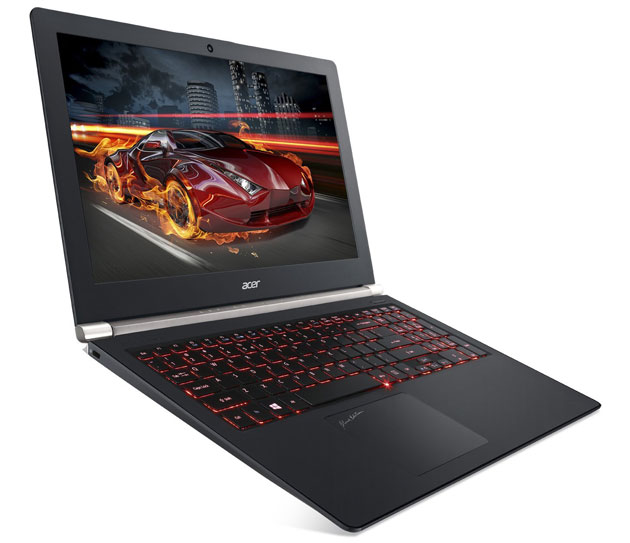 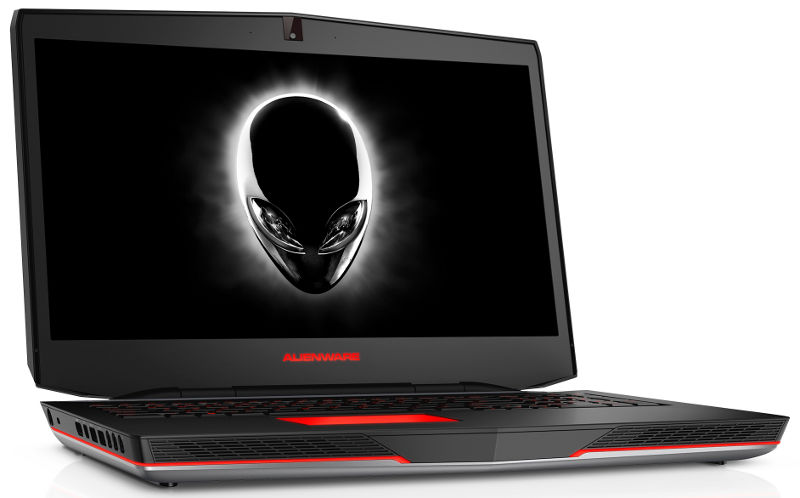 pametni telefoni
Današnji pametni telefoni puno su napredovovali u tehnologiji. Izraz "pametni" se odnosi na mogućnost uporabe telefona kao džepnog računala. Svaki pametni telefon ima zaslon na dodir. Na svakome pametnome telefonu mogu se skidati druge aplikacije.
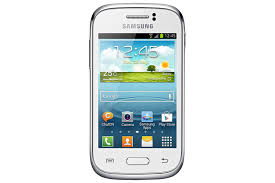 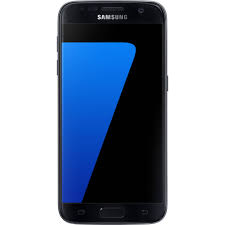 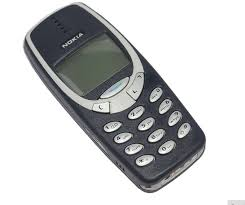 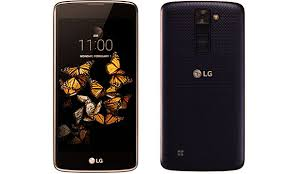 Digitalne  video kamere
Današnje video kamere se dijele na: amaterske, napredne ili profesionalne i studijske. Razlučivost dijelimo na normalnu i HD razlučivost. Prije par desetljeća  nije postojala kamera koja nema vrpcu, ali danas postoji s mikročipom.
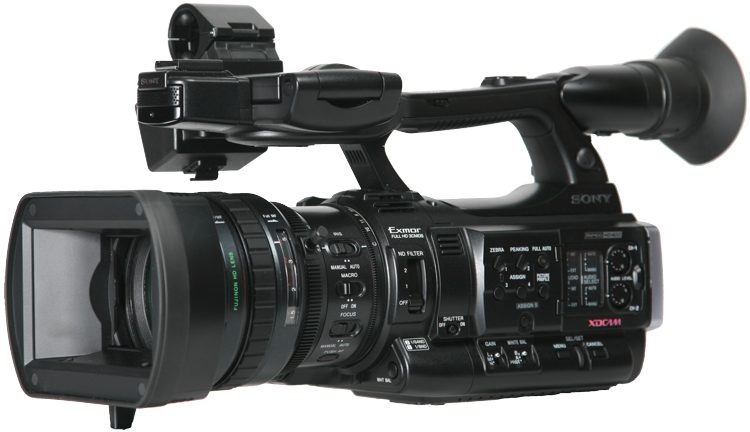 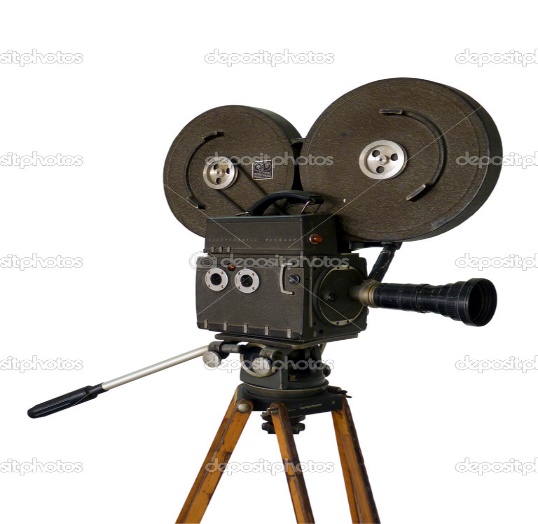 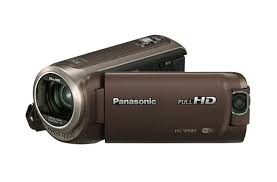 Google
Google je internetska tražilica.To je najkorištenija tražilica na internetu. Dva studenta su osnovala Google 1997g. Googleova misija je bila da organiziraju informacije diljem svijeta. Google ima i svoje podružnice a to su Google gmail, Google vijesti… Zanimljivo je da su hakeri samo jednom hakirali jednu Googleovu stranicu  – servis za organizaciju digitalnih fotografija.
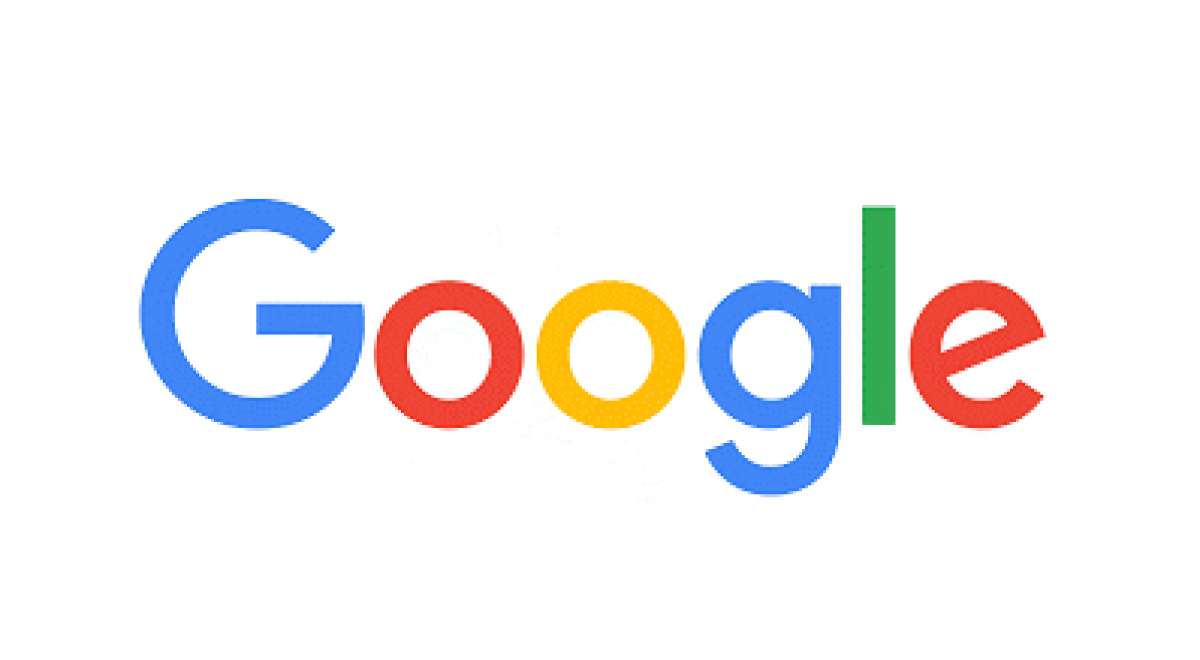 Youtube
YouTube je popularna mrežna usluga za razmjenu videozapisa na kojoj ljudi mogu postavljati, pregledavati i ocjenjivati videozapise.Youtube je osnovan kasnije nego Google to jest 7.svibnja 2005. g. Ljudi iz cijeloga svijeta dnevno pogledaju 100 milijuna videozapisa. Od tih 100 milijuna većina su muškarci i djeca od 12 do 17g.
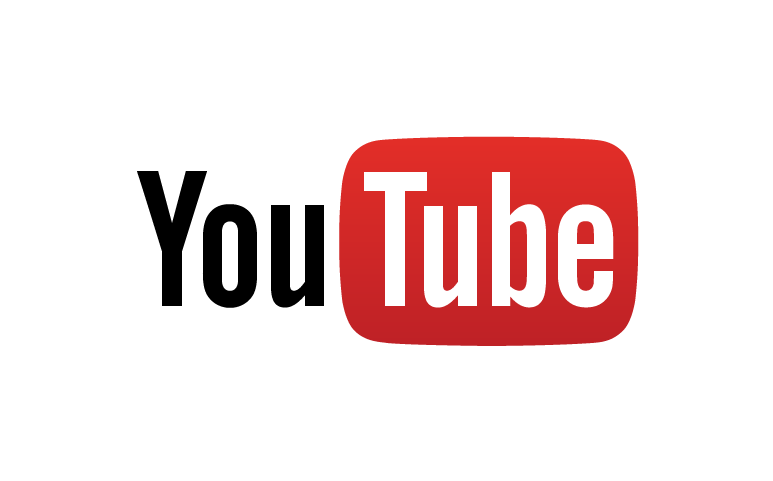 Dobra strana tehnologije
Tehnologija je pozitivna stvar  zbog toga što predstavlja novu platformu za učenike - čega ranije nije bilo. Jedan od triju brakova počinje na internetu.
LOŠA STRANA TEHNOLOGIJE
Današnja djeca previše vremena provode na mobitelima, računalima, konzolama (ps4, xbox, nintendo..).Zbog zračenja iz mobitela pojavile su se brojne bolesti. S obzirom da  provodimo puno vremena na mobitelu i  računalu, postajemo sve deblji i deblji..
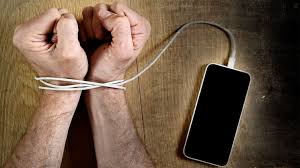 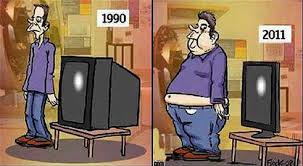 Upamtimo:
Svakim danom tehnologija postaje sve naprednija i dostupnija svima nama. Tehnologiju treba koristiti,  ali ne treba postati ovisan o njoj (biti joj rob). Ne bi smjeli provoditi više od 2 sata dnevno na računalima,  pametnim telefonima, konzolama..
Poruka svima:
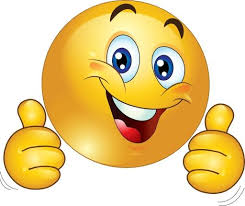 I ZATO, KORISTI TEHNOLOGIJU SAMO ZA KORISNE SVRHE !
NAPRAVILI: 5.a
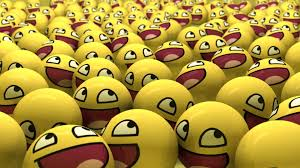